Апостолите на Освобождението
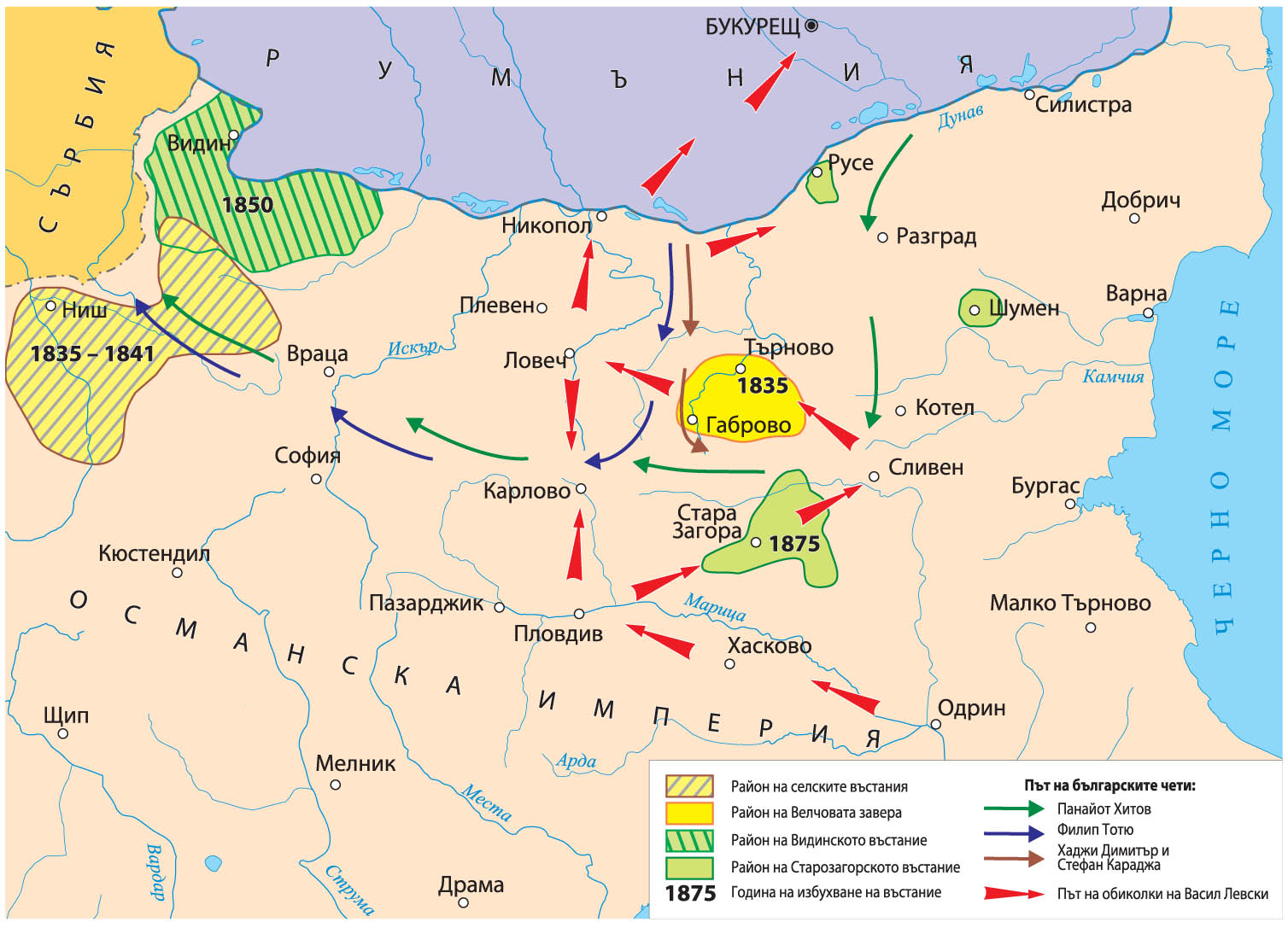 Българско освободително движение
Въстания и бунтове
През 19. век българите вдигнали въстания в Ниш, Видин и Търново. 
Българите подкрепяли Русия във всички войни, които тя водела срещу Османската империя.
Участвали в освободителните борби на съседните народи.
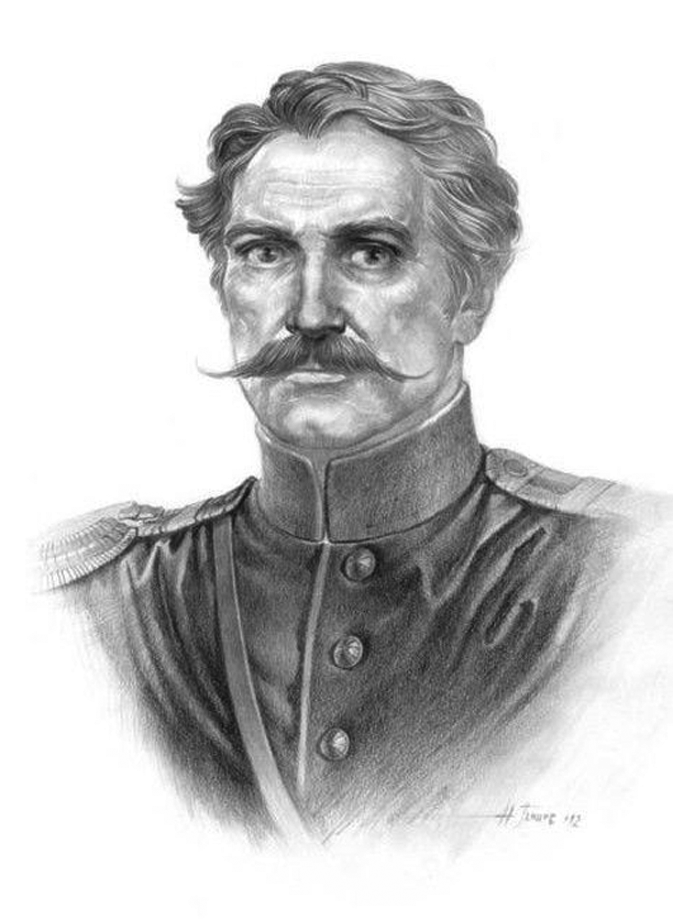 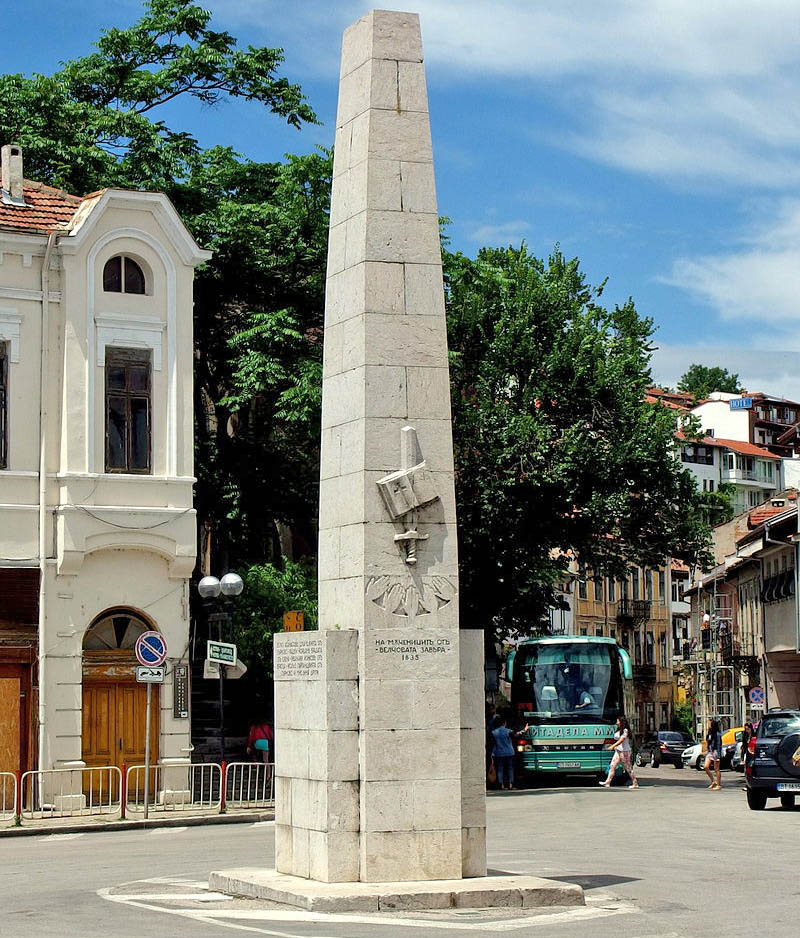 Паметник на Велчовата завера, В. Търново
Капитан Георги Мамарчев
Георги Раковски
Георги Раковски поставил началото на организираната въоръжена борба за освобождение. 
Той предвиждал един отряд от хиляда бойци да премине в българските земи и да вдигне на въстание народа.
Въстанието трябвало да се ръководи от общ център.
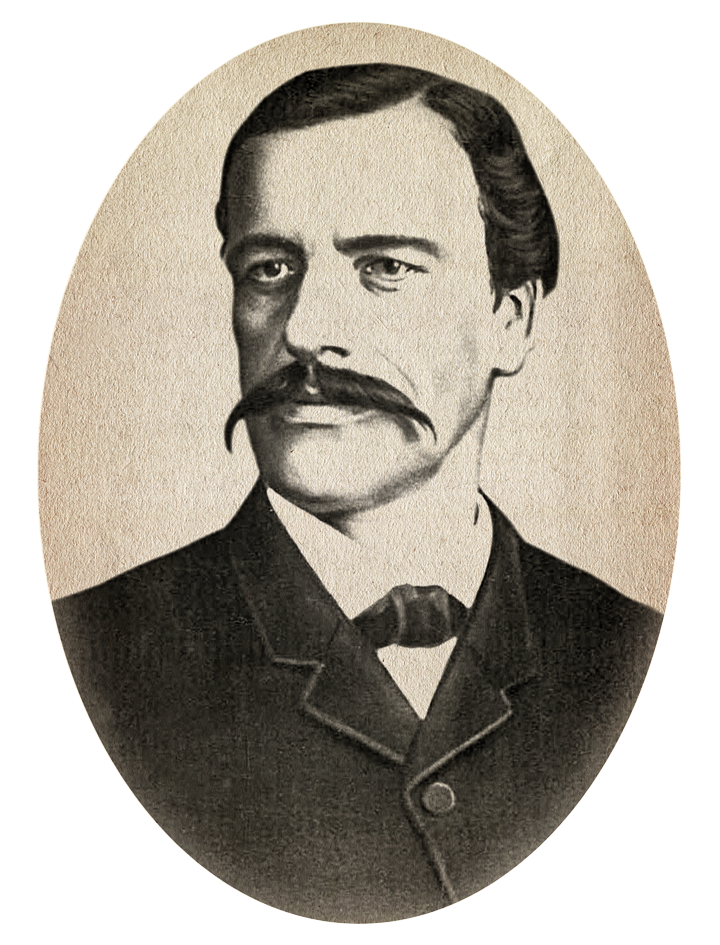 Българските чети
Българските чети се сформирали на територията на Румъния.
Четата на Филип Тотю се състои от 25 души, преминава р. Дунав при Свищов, стига до Стара планина, където е разбита.
Четата на Хаджи Димитър и Стефан Караджа се състои от 130 души,преминава р. Дунав при устието на р. Янтра, разбита е до връх Бузлуджа в Стара планина.
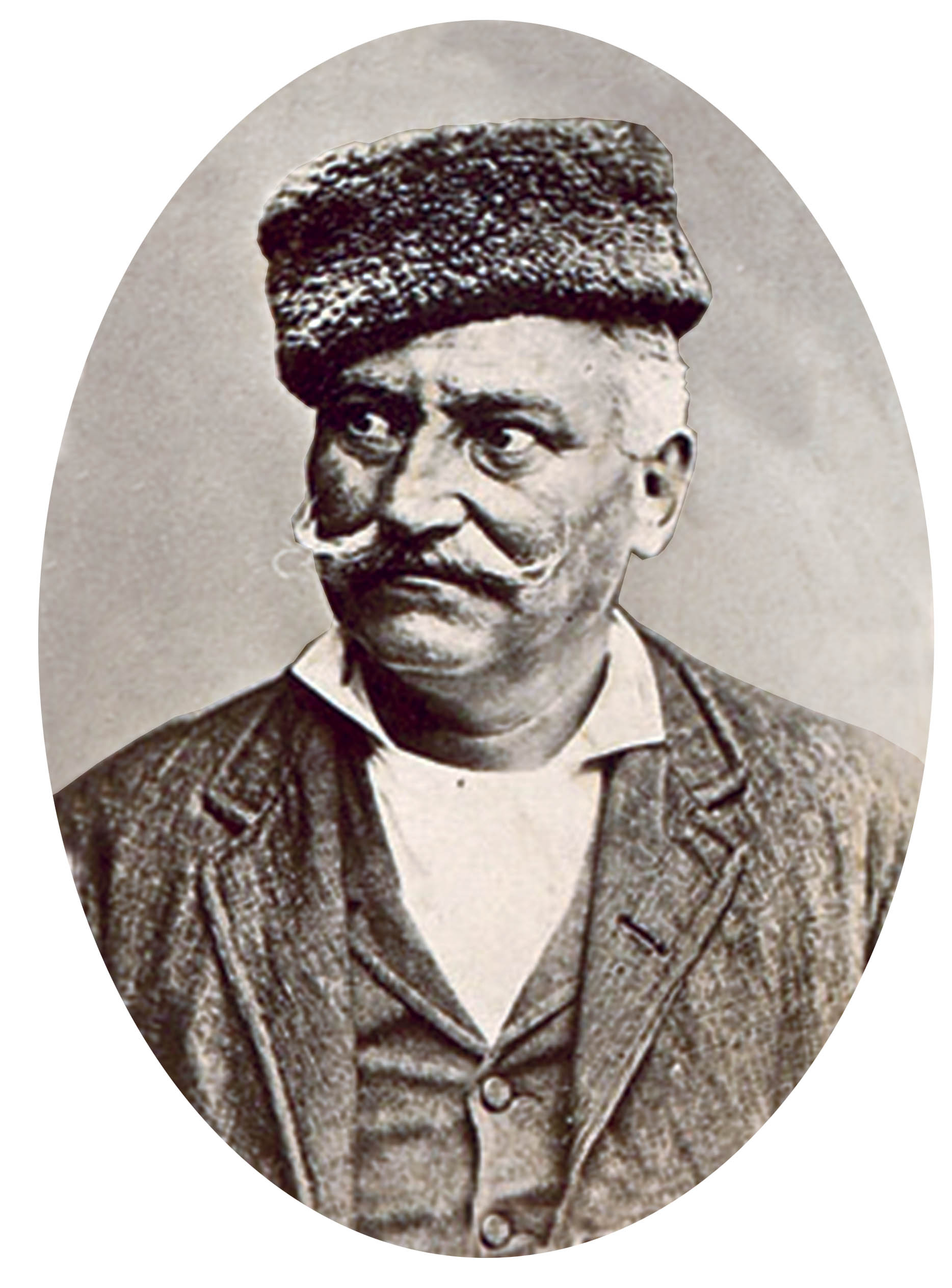 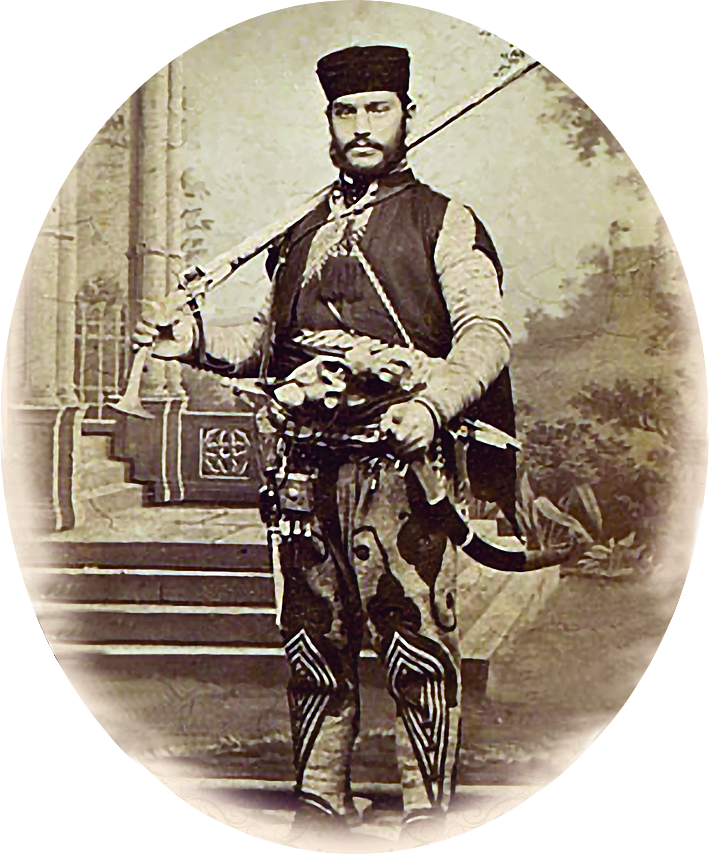 Филип Тотю
Хаджи Димитър
Любен Каравелов
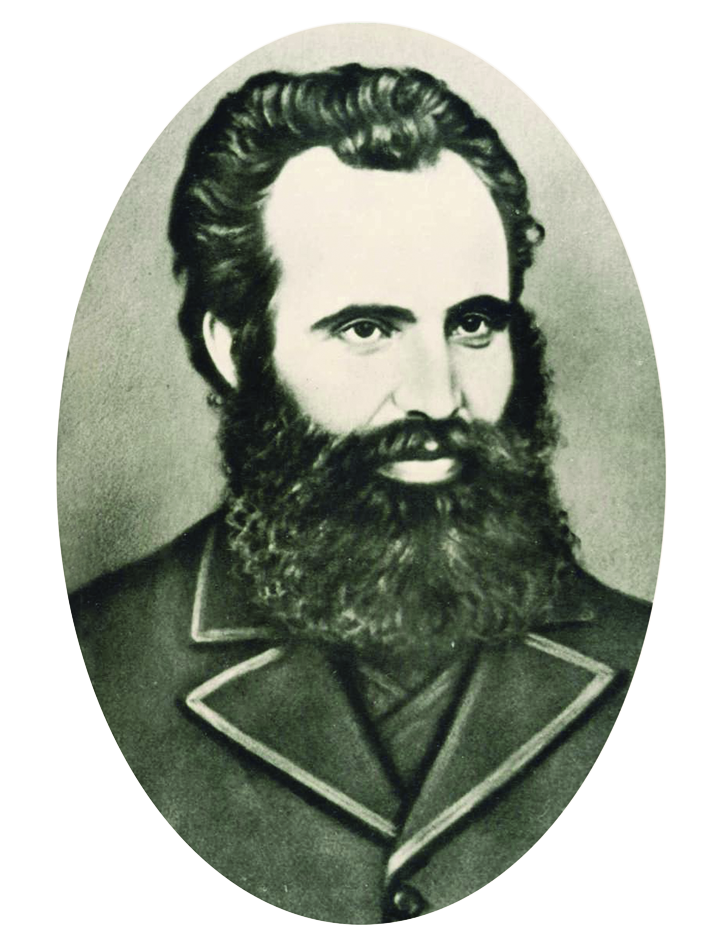 Любен Каравелов бил писател, журналист и революционер. 
Говорел, че е нужна свобода за народа и свобода за всеки човек.
В столицата на Румъния Букурещ той създал Български революционен централен комитет.
Васил Левски
Васил Левски посочил, че свободата трябва да се извоюва с участието на целия български народ. 
В градове и села създавал тайни комитети, които да подготвят едно общо въстание.
Бил заловен от османските власти и обесен край град София.
Наречен от българския народ Апостол на свободата.
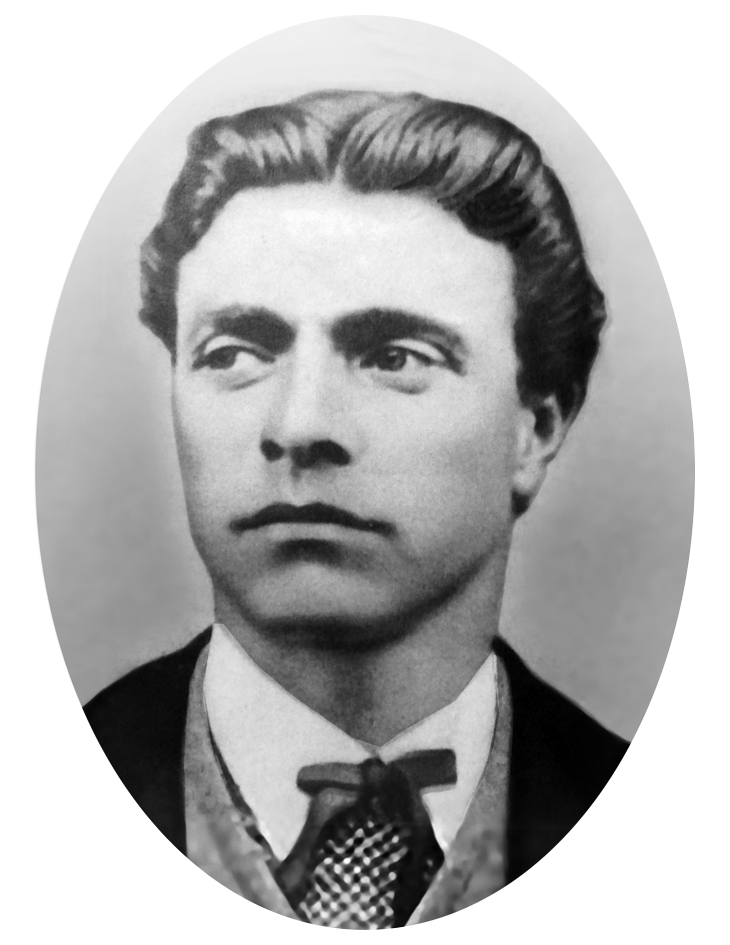 Христо Ботев
Христо Ботев е български поет, журналист и революционер, отдал живота си за нашата свобода.
 Застава начело на революционния комитет и се обявява за въстание срещу османската власт.
Убит в околностите на град Враца, където османците разбиват неговата чета.
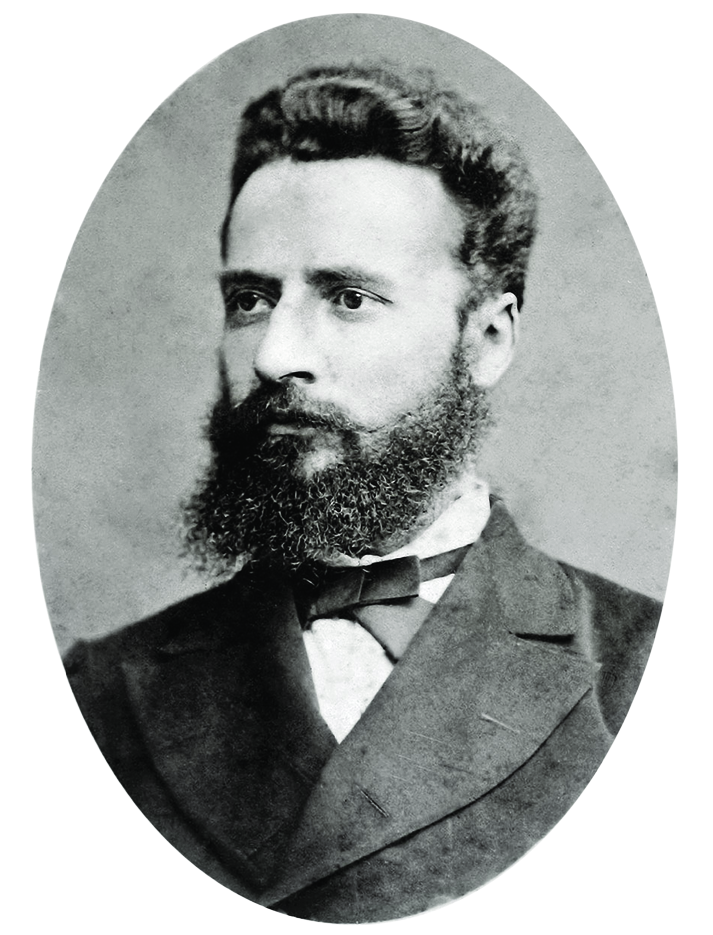